3.4 Principios de las auditorías energéticas y clasificación/control de calidad
BLOQUE 3: Supervisar y mantener la instalación geotérmica
Objetivos del módulo
Bienvenido al módulo : "Principios de las auditorías energéticas y clasificación/control de calidad".
Al final de este módulo podrás:

conocer los principios de las auditorías energéticas
conocer los sistemas de control de calidad
estudiar, medir y calcular el consumo de energía
evaluar la eficiencia y encontrar formas de mejorarla
[Speaker Notes: Directrices para el capacitador

Este archivo.ppt es una plantilla para ser utilizada por los proveedores de EFP para que preparen el material de formación. 

Sugerimos de 30 a 40 diapositivas ppt durante una (1) hora del programa de entrenamiento. 

Hay 3 diapositivas predefinidas a rellenar por usted, tituladas "Objetivos del módulo", "Conclusión", "Fin del módulo". 

El material debe ser enviado en formato editable. 

Fuente sugerida: Arial
Tamaño de letra requerido: 16
Espaciado de línea sugerido: 1,5
El archivo ppt/pptx debe tener una estructura clara, unidades definidas y títulos de diapositivas únicos.
El contenido de la diapositiva ppt/pptx no debe exceder los márgenes predefinidos
Las imágenes, diagramas, etc. deben ir acompañados de una descripción.
Si desea incluir preguntas de comprensión (opción múltiple, respuestas múltiples, verdadero/falso, coincidencia, etc.) para mejorar la comprensión de la teoría por parte de los usuarios, debe incluirlas en el archivo ppt/pptx.
Las preguntas que se utilizarán para la autoevaluación y las pruebas de evaluación final deben seguir un formato predefinido que se enviará desde SQLearn en un archivo . xls.]
SPF
La eficiencia energética de las bombas de calor significa principalmente el SPF

SPF (factor de rendimiento estacional)
El SPF ilustra el balance energético real y la energía eléctrica real, 
que se necesita para proporcionar la energía calorífica deseada. (ver xxyyyy)

En pocas palabras, cuanto mayor sea el valor de su SPF, más eficiente será su sistema desde el punto de vista energético.
El SPF es una medida del rendimiento operativo de un sistema de calefacción con bomba de calor eléctrica durante un año. Es la relación entre el calor suministrado y la energía eléctrica total suministrada durante el año.
SPF - límites del sistema
SPF - límites del sistema

Al calcular el factor de rendimiento estacional, es importante comunicarse en límites consistentes del sistema. ¿Qué prestaciones (eléctricas y térmicas) se cubren e incluyen en los cálculos? 

Los límites clásicos del sistema se establecen de la siguiente manera:
SPF - límites del sistema
SPF - límites del sistema
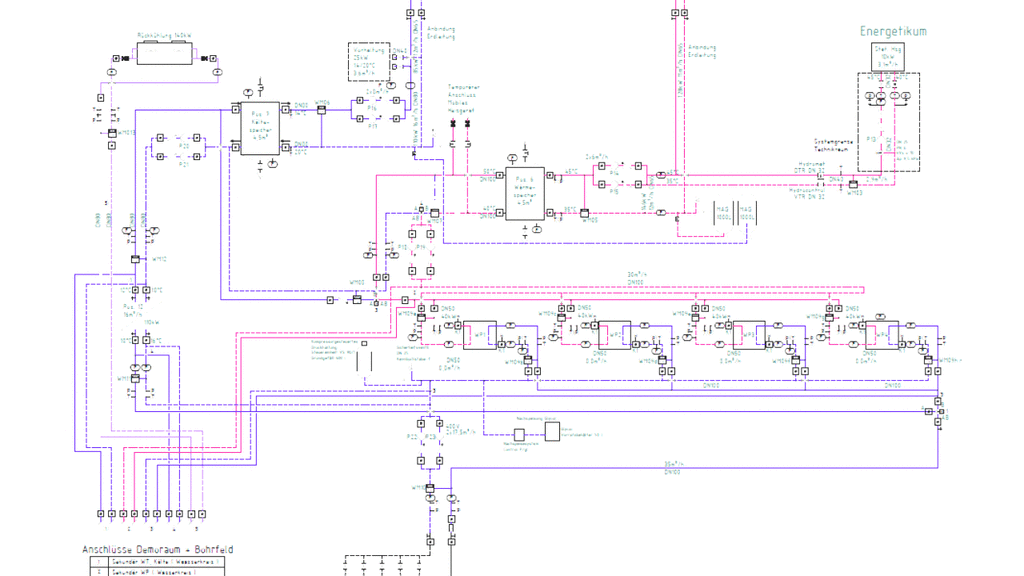 [Speaker Notes: Grafik: HS BO]
SPF - límites del sistema
SPF - límites del sistema

Los siguientes componentes se encuentran dentro de los límites del sistema:
El compresor eléctrico
La bomba de circulación de salmuera 
Los componentes eléctricos para el control de la bomba de calor 
(posiblemente la barra de calefacción eléctrica) 

El calor emitido se mide a la salida de la bomba de calor, antes de entrar en un acumulador intermedio o en el sistema de distribución de calor.
SPF - límite del sistema
SPF - límite del sistema 

Debido a esta consideración, la valoración del SPF es posible,
¿mi sistema de bomba de calor alcanza un SPF adecuado?

Por otro lado, sólo se registran las cargas cruciales para el calentador de la bomba de calor geotérmica. 
La bomba de circulación de calefacción - fuera del límite del sistema - tendría el mismo consumo de energía eléctrica en cualquier otro modo de calefacción.
SPF - controladores
Qué afecta al SPF en un sistema en funcionamiento

La diferencia de temperatura entre la fuente de calor y el disipador de calorLa temperatura del subsuelo viene dada por las condiciones naturales. Puede afectar la temperatura de la fuente de calor a través de un buen dimensionamiento (ver xx.yyyy).

La temperatura del disipador de calor se ve afectada por el sistema de distribución de calor y la carga térmica (ver xx.yyyy). Tenga cuidado al usar un sistema con un nivel de temperatura bajo.
SPF - controladores
Qué afecta al SPF en un sistema en funcionamiento

El dimensionamiento de la bomba de calor (carga)Sólo las bombas de calor de dimensiones adecuadas funcionan eficientemente. Compárese con el capítulo xx.yy. Y xx.yyyy

La parte del suministro de agua calienteEl agua caliente debe tener un nivel de temperatura superior al nivel de temperatura de la instalación de calefacción (p. ej. agua caliente 50°C / instalación de calefacción 35°C). Si la proporción de agua caliente aumenta (la diferencia de temperatura entre la fuente y el fregadero aumenta), la eficiencia de los sistemas disminuye.
SPF - controladores
Qué afecta al SPF en un sistema en funcionamiento

La parte del cartucho de calefacción eléctricaEl cartucho de calefacción necesita 100% de energía eléctrica para proporcionar un  100% de calor (el SPF del punto de operación es 1). Como se discutió, el cartucho de calefacción no debe ser usado en instalaciones apropiadas (ver. Xxx). Si la parte de la calefacción por el cartucho eléctrico sube, el SPF y la eficiencia baja.
SPF típico
SPF de los sistemas en funcionamiento (Alemania)
Aire HP              Geo HP
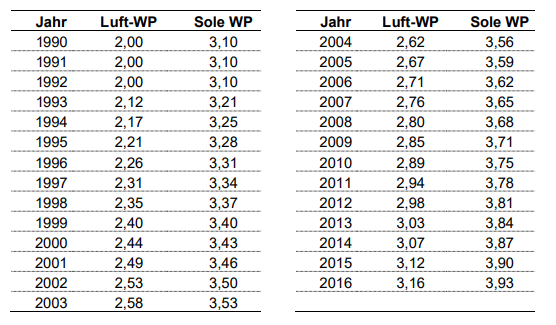 Aire HP              Geo HP
SPF típico
SPF de los sistemas en funcionamiento (Alemania)

Dependiendo del año de instalación, el SPF aumenta en los últimos años.
En 2016 el SPF medio de las bombas de calor geotérmicas alcanza casi el 4

Para distribuir 4 kWh de calor al edificio se necesita 1 kWh de energía eléctrica; 3 kWh serán suministrados por la tierra (energía geotérmica).
Medida SPF
Cómo medir y calcular el SPF

Si desea calcular el SPF de un sistema en funcionamiento, debe medir

La cantidad de calor que se entregó al sistema de distribución de calefacción / al acumulador de calor. Hay que medir directamente después de la bomba de calor
La cantidad de energía eléctrica utilizada por la bomba de calor (incluyendo el cartucho de calefacción y la bomba de circulación de salmuera, excluyendo la bomba del sistema de distribución de calefacción).
La mayoría de las bombas de calor almacenan estos datos, por lo que no tienes que instalar la técnica de medición
Medida SPF
Cómo medir y calcular el SPF

Si calculas el SPF de un sistema en funcionamiento, ten en cuenta lo siguiente

Que mides un período que es lo suficientemente largo - Por lo general, se debe calcular el SPF por lo menos durante un año.
Asegúrese de medir un período típico - si tiene períodos únicos de calor/frío y/o períodos de uso atípico (por ejemplo, largos períodos de ausencia), el SPF se altera.
VDI 4650
Cómo medir y calcular el SPF

Si quieres calcular el SPF en avanzado puede utilizar la norma VDI 4640
"Cálculo del coeficiente de rendimiento estacional de las bombas de calor - Bombas de calor eléctricas para calefacción y agua caliente sanitaria".

Estos cálculos - estrictamente hablando no el SPF real, porque está calculado no medido - te dan una pista sobre si se ha diseñado un sistema adecuado.
VDI 4650
Cómo medir y calcular el SPF

Existen herramientas en línea para calcular el VDI 4640 SPF

https://www.waermepumpe.de/normen-technik/jazrechner/
VDI 4650
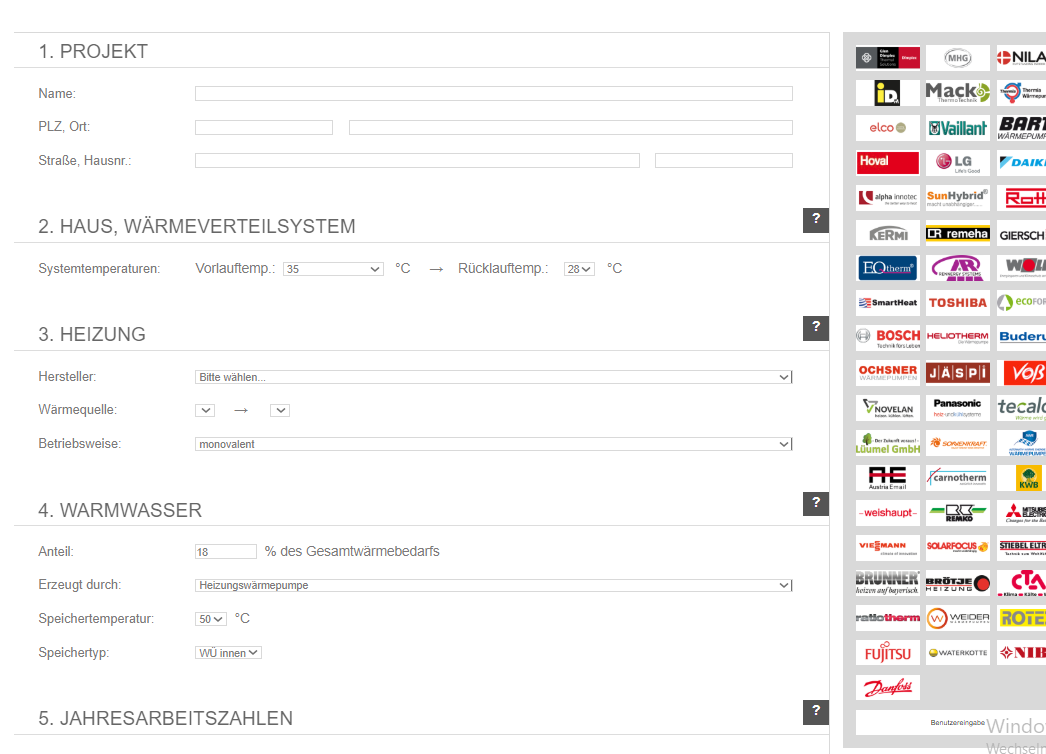 [Speaker Notes: Foto - sreenshot www.waermepumpe.de]
Optimización
Optimización del SPF de un sistema en funcionamiento

¿Tu SPF es demasiado alto? ¿El sistema no es eficiente? ¿Necesitas demasiada energía eléctrica para hacer funcionar el sistema?

Esperamos que hayas hecho un dimensionamiento correcto de la bomba de calor y de la fuente de calor. 
No se pueden cambiar estos factores en un sistema instalado y en funcionamiento. 
¿Qué puedes hacer?
Adaptar la curva de calefacción
Adaptar la temperatura del acumulador y del sistema de calefacción
Desactivar el cartucho de calefacción
Optimización
Optimización del SPF de un sistema en funcionamiento

¿Tu SPF es demasiado alto? ¿El sistema no es eficiente? ¿Necesitas demasiada energía eléctrica para hacer funcionar el sistema?

Tu influencia tal vez no es lo suficientemente alta en el funcionamiento del sistema
ASEGÚRATE DE QUE LA PLANIFICACIÓN SEA CORRECTA - CALCULA LOS FACTORES DE ENTRADA CON CUIDADO Y NO USE CÁLCULOS APROXIMADOS
Consumo de energía eléctrica
Calcular el consumo de energía eléctrica

Con el SPF estimado (VDI 4640) se puede calcular el consumo anual de energía eléctrica:

	(Carga de tu bomba de calor * horas de funcionamiento completas) / SPF
Consumo de energía eléctrica
Ejemplo

Carga de tu bomba de calor: 8kW
Horas de funcionamiento: 2.000h/a
SPF: 4

El mismo sistema con un SPF de 3,5 o 4,5
8 kW * 2000h / 4,0 = 4.000 kWh
8 kW * 2000h / 3,5 = 4.571 kWh
8 kW * 2000h / 4,5 = 3.555 kWh
Consumo de energía eléctrica
Ejemplo

El consumo de energía eléctrica es el coste de funcionamiento del sistema de la bomba de calor.





El aumento del SPF no sólo causa una mayor eficiencia y un mayor respeto por el medio ambiente,
también causa la caída de los costos de operación
8 kW * 2000h / 4,0 = 4.000 kWh * 0,22 €/kWh = 880€/a
8 kW * 2000h / 3,5 = 4.571 kWh * 0,22 €/kWh = 1005 €/a
8 kW * 2000h / 4,5 = 3.555 kWh * 0,22 €/kWh = 782€/a
Fin del módulo
Este es el final del módulo: "Principios de las auditorías energéticas y clasificación/control de calidad"
Ahora

conoces los principios de las auditorías energéticas
conoces los sistemas de control de calidad
puedes estudiar, medir y calcular el consumo de energía
puedes evaluar la eficiencia y encontrar formas de mejorarla
[Speaker Notes: Directrices para el capacitador

Este archivo.ppt es una plantilla para ser utilizada por los proveedores de EFP para que preparen el material de formación. 

Sugerimos de 30 a 40 diapositivas ppt durante una (1) hora del programa de entrenamiento. 

Hay 3 diapositivas predefinidas a rellenar por usted, tituladas "Objetivos del módulo", "Conclusión", "Fin del módulo". 

El material debe ser enviado en formato editable. 

Fuente sugerida: Arial
Tamaño de letra requerido: 16
Espaciado de línea sugerido: 1,5
El archivo ppt/pptx debe tener una estructura clara, unidades definidas y títulos de diapositivas únicos.
El contenido de la diapositiva ppt/pptx no debe exceder los márgenes predefinidos
Las imágenes, diagramas, etc. deben ir acompañados de una descripción.
Si desea incluir preguntas de comprensión (opción múltiple, respuestas múltiples, verdadero/falso, coincidencia, etc.) para mejorar la comprensión de la teoría por parte de los usuarios, debe incluirlas en el archivo ppt/pptx.
Las preguntas que se utilizarán para la autoevaluación y las pruebas de evaluación final deben seguir un formato predefinido que se enviará desde SQLearn en un archivo . xls.]
Fin de la unidad
3.4 Principios de las auditorías energéticas y clasificación/control de calidad